Tema:Kursimi i energjis
LëNda:TeknologjiPunoi:blerina KadriuArsimtari:Muhamer ujkani
Informohuni
Informohuni   për mënyrat e kursimit  dhe prodhimit  të  energjisë  nga burimet e rinovueshme. Lexoni per energji te gjelbert.
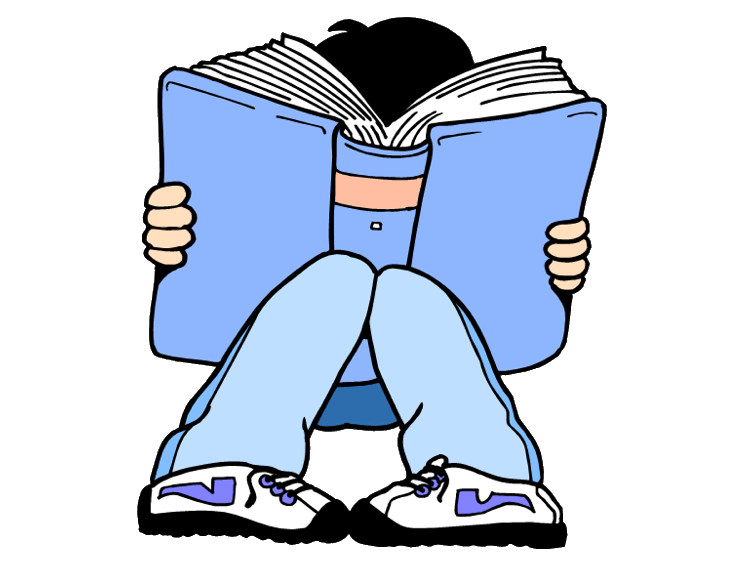 Investimet për shpenzim efikas të energjisë në shtëpinë tonëÇka mund të bëjmë?
1. Përmirësimi i izolimit
Izolimi mban shtëpinë  të ngrohtë në dimër dhe të freskët në verë, e në këtë mënyrë zvogëlon nevojën për shpenzim të energjisë për ngrohje dhe freskim.Izolimi, jo vetëm i mureve, por edhe  i tavanit dhe dyshemesë rezulton me kursim  në faturën e ngrohjes. Izolimi i duhur në mure mund të kursejë deri në 30% të shpenzimeve për ngrohje, përderisa izolimi shtesë i dyshemesë dhe tavanit deri në 50%.
Dritaret
2 Dritaret
Dritaret humbin shumë nxehtësi direkt përmes xhamave dhe depërtimit të ajrit. Dritaret për ruajtjen e energjisë do të zvogëlojnë normën e humbjes së ngrohtësisë në dimër deri në 40%, gjë që drejtpërdrejt rezulton në zvogëlimin e shpenzimit të energjisë.Xhamat dhe kornizat janë pjesët më të rëndësishme të dritareve për ruajtjen e energjisë. Xhamat me dy shtresa kanë një hapësirë të mbushur me ajër apo gaz mes dy xhamave, gjë që  izolon shumë më mirë sesa një xham i vetëm. Po ashtu, ka  dallim të madh tek materialet e kornizave. Konsultohuni për këtë me shitësin e dritareve.
Ndriçimi
Ndriçimi
Ndriçimi më efikas energjetik harxhon deri në 5 herë më pak energji. Poçet ndriçuese që kursejnë energjinë (të quajtura poçe kompakte fluoreshente) mund të zëvendësohen me poçet tradicionale ndriçuese.
Efekti I diellit
Energjia diellore për ngrohjen e ujit
Energji diellore do të thotë përdorimi i energjisë së diellit. Ne mund t’i shfrytëzojmë  rrezet e diellit për të ngrohur ujin, përderisa kjo energji nuk ka shpenzime dhe nuk shkakton ndotje. Sistemet diellore të ngrohjes së ujit mund të vendosen në kulm si dhe në fuçinë e akumulimit të ujit. Konsumimi i energjisë diellore gjatë ditëve me diell mund të zvogëlojë shpenzimet e energjisë për ngrohjen e ujit deri 20%.
Hapat tjer
Ngrohja qendrore
Shpenzimi më i madh i energjisë në shtëpi ndodh gjatë ngrohjes (më shumë se gjysma). Në një shtëpi të izoluar mirë  mund t’i zvogëlojmë këto shpenzime deri në 30% duke instaluar rregullues në bojlerë dhe në secilin radiator.
   Ngrohësit efikas të ujit
Ngrohësit efikas të ujit mund të zvogëlojnë shpenzimet për ngrohje uji për 20%. Kur blini  ngrohës të ri uji, pyetni shitësin për nivelin e izolimit. Fuçitë e izoluara mirë zvogëlojnë humbjet e nxehtësisë si dhe ulin dukshëm shpenzimet vjetore.
                                                                                                                       Ndërrimi i karburanteve
Kërkoni mënyra alternative për ngrohjen e shtëpisë dhe ujit, varësisht nga lloji i karburantit, gjë që  zvogëlon shpenzimet e karburantit dhe mund të jetë alternativa më e favorshme në ruajtjen e mjedisit.
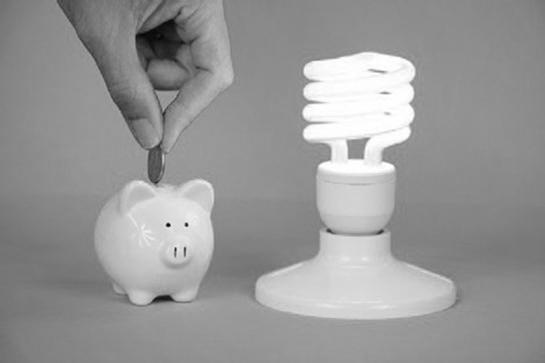 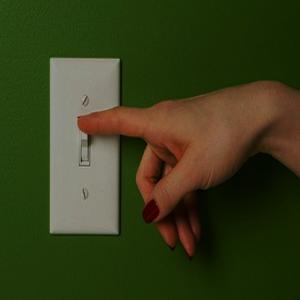 Ne mund të kursejm energji
Ne mund të mbrojm edhe mjedisin
Ne mund të bëjmë NDRYSHIME
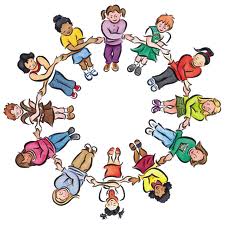 JU faliminderit per vemëndjen